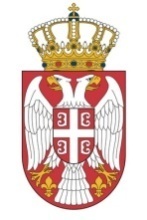 Република Србија 
Фискални савет
ОЦЕНА ПРЕДЛОГА БУЏЕТА ЗА 2017. И ФИСКАЛНЕ СТРАТЕГИЈЕ 2017 - 2019
9. децембар 2016. године
Фискална консолидација: како даље?
Буџетом за 2017. и Фискалном стратегијом 2017 – 2019 представљен трогодишњи економски програм Владе
Као целина, одређују циљеве и мере фискалне политике у средњем року 
Стање јавних финансија још увек далеко од задовољавајућег – жаришта фискалних проблема нису отклоњена 
За потпуно уређење јавних финансија потребан цео мандат Владе 
Највећи изазов: превисок и неодржив јавни дуг (око 74% БДП-а)
Спољни „шок“ и нова рецесија уз оволики дуг – поново опасност од кризе
До безбедне зоне и уз веома низак дефицит тек за 10 година
Неопходно је додатно и трајно умањење дефицита у дугом року
Консолидација се не завршава истеком аранжмана с ММФ-ом (крај 2017.)
2
Оцена средњорочног фискалног плана
Фискалном стратегијом 2017 - 2019 постављени добри циљеви: даље смањивање дефицита и последично јавног дуга 
Дефицит у 2019. 1% БДП-а; спушта јавни дуг испод 70% БДП-а
Дефицит од 2020. око 0,5%; спушта јавни дуг испод 60% после 2023. године
Средњорочни циљеви нису подржани чврстим реформским мерама и роковима за њихово спровођење - ризично
За одржање постигнутих резултата: реформа Пореске управе и промена у приступу спровођења рационализације/реформе опште државе
Проблеми нереформисаног јавног сектора нису отклоњени – непланирани и велики буџетски трошкови у средњем року неминовни
Без нових мера за умањење дефицита, а највеће уштеде тек по истеку периода који Фискална стратегија покрива – није кредибилно
2017 – 2019: умањење дефицита по инерцији, уштеде само на расходима за камате и активиране гаранције
2020 и надаље: достизање дугорочно одрживог нивоа дефицита (0,5% БДП-а), али без образложења како би се то постигло
3
Највећи ризик: нереформисана јавна и државна предузећа
Лоше пословање јавних и државних предузећа већ сад је огроман терет за буџет 
Гарантовани дугови Србијагаса, Железница, Галенике и других из периода 2010-2014. коштаће буџет у 2017. око 300 млн евра
Држави редовно стижу на наплату и друге обавезе: Петрохемија 100 млн евра (2016), Србијагас око 200 млн евра (2015), ЈАТ око 170 млн евра (2014) и др.
Фискална стратегија не предвиђа сличне нове издатке, иако се гомилање дугова неуспешних предузећа наставља
У 2016. само према Србијагасу и ЕПС-у направљен је дуг од око 170 млн евра динара
Новим гаранцијама или преузимањем дугова ове обавезе на крају ипак постану фискални дефицит
Укључивање ових трошкова у јавне расходе онда кад настају повећало би дефицит годишње за око 0,5% БДП-а
То је и најчистије решење: транспарентне буџетске субвенције показале би стварни трошак одржавања државних губиташа у животу
4
Реформе па рационализација, не обрнуто
Уштеде од рационализације запослености у општој држави нису постигнуте на планиран и одржив начин
Број запослених смањен за око 25.000 уместо првобитно планираних 75.000 – искључиво неселективним пензионисањем вишкова, али и потребних радника
Продужавањем забране запошљавања лоша пракса се наставља и у 2017. (иако је реални домет ове мере вероватно већ достигнут)
 Опасност за функционисање важних делова опште државе (просвета, здравство и др.)
Већ покушавано линеарно умањење запослених на сличан начин – дало само привремене резултате (Аранжман са ММФ-ом 2002-2005)
 По завршеткуАранжмана број запослених се убрзо вратио на првобитни ниво
Да се то не би поновило неопходно је што пре започети реформе највећих државних система, пре свега здравства и просвете
Прецизним дефинисањем броја и структуре потребних запослених у овим секторима спречио би се претеран раст запослености по укидању забране запошљавања
5
Број запослених у здравству и образовању 2002 - 2009
6
Реформа Пореске управе за одрживост и раст наплате пореза
Кључ досадашњег успеха фискалне консолидације је боља наплата пореских прихода у 2015. и 2016. години
Више од 50% оствареног трајног умањења дефицита
Делом услед сузбијања сиве економије ad hoc мерама Пореске управе на терену 
Одрживост постигнутих резултата пресудно зависи од модернизације Пореске управе – која се не спроводи по плану
Фискална стратегија би требало да пружи одговор на очигледно кашњење у спровођењу (иначе доброг) Програм трансформације и дефинише нове рокове 
Успешна реформа Пореске управе могла би да обезбеди и додатне приходе од сиве економије (око 1% БДП-а у средњем року)
За то је потребно повећање броја пореских инспектора, јачање аналитичких капацитета, боља организациона структура, увођење савремених информационих система и друго
7
Фискално одговорно решење за привременост умањења плата и пензија?
Умањење плата у јавном сектору и пензија представља основну меру фискалне консолидације на расходној страни буџета
Око 40% трајног умањења дефицита (1,7% БДП-а); без тога никакве шансе за успех
Међутим, ова мера је у закону дефинисана као привремена – што представља огроман фискални ризик
Напуштањем ове мере дефицит би у кратком року порастао на 3,5-4% БДП-а – поновни раст јавног дуга
Неопходно је да Влада дефинише фискално одговоран модел за прелазак с привременог на трајно уређење висине плата и пензија
Уређење плата у општој држави вероватно без фискалних трошкова (платни разреди?)
Посебан изазов укидање привременог умањења плата у јавним предузећима: то ће повећати дефицит за 0,4% БДП-а, а у неким од њих и неоправдано повећати зараде – јер су већ надокнадила то умањење (ЕПС)
8
Оцена Предлога буџета за 2017. годину
Буџетом Републике предвиђен је дефицит од 69 млрд динара (1,6% БДП-а) што је начелно добар циљ 
Јавни дуг се смањује, иако споро (са око 74% БДП-а на 73% БДП-а)
Годишњи план буџетских прихода и расхода је углавном кредибилан, без изражених и билансно значајних ризика
Ризик од непланираног преузимања обавеза државних предузећа и нагомиланих дугова локалних самоуправа и здравствених установа
Одсуство већих ризика је последица тога што Буџет за 2017. није амбициозан – нису ни планиране веће уштеде
Предвиђени дефицит веома близак дефициту који ће се остварити у 2016, кад се искључе једнокрани чиниоци (дуг Петрохемије и једнократна исплата пензионерима)
Најважнија мера за смањење дефицита Републике је релативно мала (око 5 млрд динара) – измена Закона о финансирању локалне самоуправе
Није планиран већи помак у решавању статуса предузећа у приватизацији: средства за отпремнине (3 млрд динара) довољна за свега 5.000 радника (од  45.000)
9
Трошкови за државна предузећа чине све већи део Буџета
Више од половине планираног дефицита чини враћање старих дугова јавних и државних предузећа  (око 40 млрд динара или 0,9% БДП-а)
Углавном расходи за активиране гаранције: Србијагас (око 200 млн евра), Железнице (35 млн евра), Air Serbia и Галеника (по 10 млн евра), Железара (5 млн евра)
Нове доцње према Србијагасу и ЕПС-у се гомилају (у 2016. око 20 млрд динара) – највећа опасност за буџет
Списак неплатиша је дугачак: РТБ Бор, МСК, Азотара, Галеника, Ресавица, ПКБ, Јумко, градске топлане (Јагодина и Зрењанин), градови Крагујевац и Нови Пазар итд.
Нова ставка су средства за текућу ликвидност РТБ-у Бор од 2 млрд динара – што је у буџетском смислу унапређење
Ако држава стоји иза одлуке да РТБ Бор треба да настави с радом, оправдано је да се трошак пословања РТБ-а Бор покрива кад настане – слично и за друге губиташе?
 Буџетом предвиђено издавање гаранције за задуживање Ресавице од 10 млн евра – готово извесно нова активирана гаранција
10
Део расхода буџета није транспарентно приказан
Буџет за 2017. садржи и расходе за велике инфраструктурне пројекте (Коридори 10 и 11) – што представља позитивну промену
Ови издаци су природни део буџета јер се финансирају из кредита које враћа Република
Велико повећање капиталних расхода у односу на буџет за 2016. последица је ове методолошке промене – стварно са 1,1 млрд евра на 1,2 млрд евра
Око 500 млн евра расхода Републичког буџета није приказано на транспарентан начин – расходи за активиране гаранције, субвенције за инвеститоре и казне и пенале 
На тај начин, Народна скупштина и шира јавност остају ускраћени за информацију на који тачно начин се троши око 60 млрд динара буџетских средстава
Активиране гаранције се и даље приказују само као укупан износ (око 35 млрд динара), без напомене која предузећа добијају подршку и у ком износу
Субвенције за инвеститоре су такође приказане у укупном износу (12,4 млрд динара), али је наведена листа инвеститора – без појединачних износа које добијају из буџета
Расходи за казне и пенале постају све већи терет за буџет (12 млрд динара), али буџет не пружа довољно информација за анализу узрока тог пораста
11
Недостаци буџетског процеса
Непоштовање буџетског календара 

Непотпун обухват буџета
Још увек не постоји регистар државних институција

Недовољна транспарентност буџета
Недостају износи активираних гаранција за државне губиташе, субвенције за инвеститоре и др.

Не постоји систем за праћење и решавање доцњи
Државна предузећа и локалне самоуправе акумулирају доцње које после републички буџет мора да сервисира
12
Недостаци буџетског процеса (2)
Не постоји регистар запослених у сектору државе
Највећа ставка расхода није под адекватном контролом

У последњих годину дана je учетворостручен износ средстава које Влада може да користи мимо парламентарне контроле (са 10 на преко 40 млрд динара)
Смањена транспарентност буџетског процеса
Нема потребе за ребалансима током године?

Не усваја се завршни рачун у Скупштини
13
Индикатори перформанси– странпутица?
Уместо отклањања кључних недостатака, уводи се програмски буџет и индикатори перформанси 
Супротно међународној пракси и стручним упозорењима

1.000 страница програма и индикатора не пружају основ за продуктивну парламентарну дебату

Пример 1: главни индикатор перформанси за Народну Скупштину је број посланика 
циљана вредност у свим годинама износи 250 

Пример 2: индикатор перформанси Председника Републике је проценат активности које успешно обавља
циљана вредност у свим годинама износи 100%
14
Не решава се статус предузећа у приватизацији
Нема неопходног заокрета у пословању
У 2016. директан буџетски трошак око 20 млрд динара, а неплаћања обавеза за порезе, струју и гас још 15 млрд
УППР-ови: или нису усвојени или се не примењују
РТБ Бор: нема отпуштања и увођења професионалног менаџмента
Ресавица: нема смањења запослености, затварања појединих рудника, привлачења приватних инвеститора у перспективне делове система
Оживљавање предузећа у стечају: ФРА, ФАП, МСК
15
У 2017. последице могуће још теже:
Фискална стратегија не наводи ни ризике ни план
Буџетом предвиђена нова директна буџетска подршка (субвенције РТБ-у Бор и гаранција за Ресавицу)
Некредибилни план за Ресавицу
Могуће преузимање комерцијалних дугова (Галеника према банкама 9 млрд динара, РТБ Бор нерегулисаних 10 млрд динара)
За Транзициони фонд у буџету само 3 млрд динара (довољно за око 5.000 радника) – не предвиђају се отпуштања?
Потребно је:
Прекинути с праксом толерисања дугова и предвидети субвенцију за финансирање опстанка одабраних предузећа
Остала предузећа препустити стечају уз чврсто буџетско ограничење
16
Недовољно конкретних помака у реформи јавних предузећа
Највише напредовале Железнице Србије
Подељене на четири предузећа и подељена имовина и дугови између новонасталих предузећа
Субвенције зависе од ефикасности
Очекује се смањење запослености (за 3.000)
Затворено је око 400 км пруга које се нису користиле
Још увек није започето: проблем ниских цена и лоша наплата
17
Србијагас – лоши показатељи реформи
Дугови за испоручени гас расту (највише МСК и Азотара)
Наставља се конвертовање потраживања у власништво (Тоза Марковић, приватно предузеће)
Србијагас не плаћа гарантовани дуг у мери у којој је планирано
ЕПС – одлагање неопходних промена
И даље се државним предузећима толерише неплаћање струје (највише РТБ Бор)
Неизвесно, недовољно и нециљано смањење запослености
Фискална стратегија не предвиђа пораст цена
18